Kilpest: Emerging Leader
Business
Agrochemicals: Kilpest standalone
Diagnostic testing kits: 3B Blackbio Biotech (WOS)
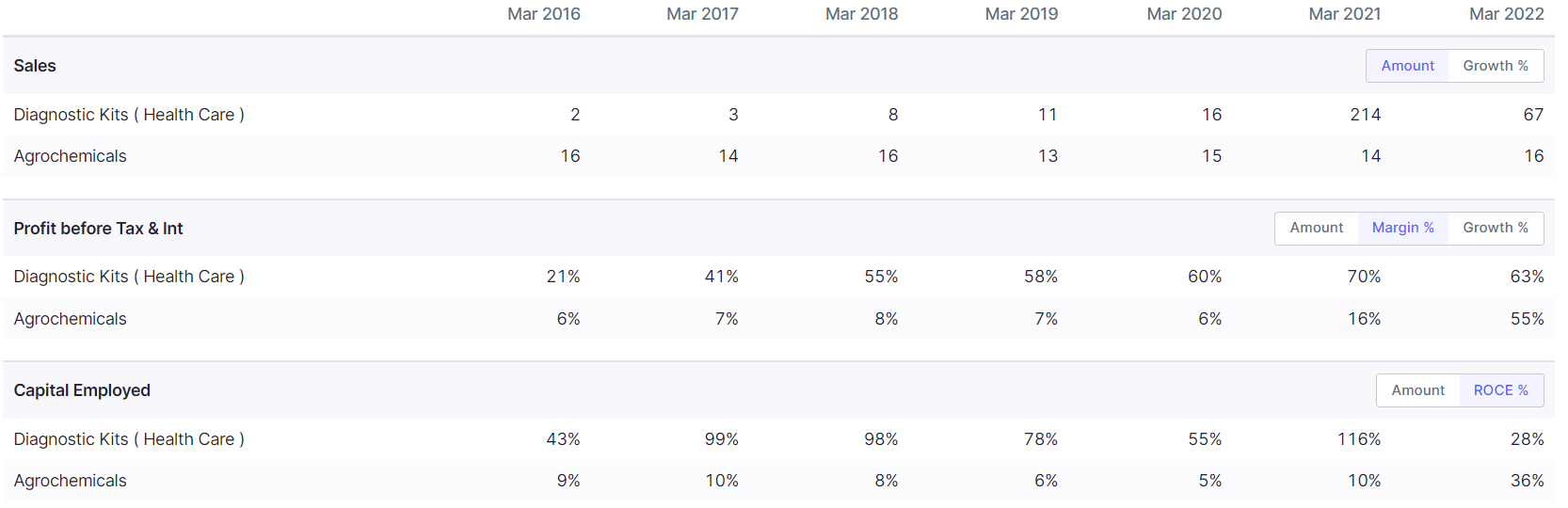 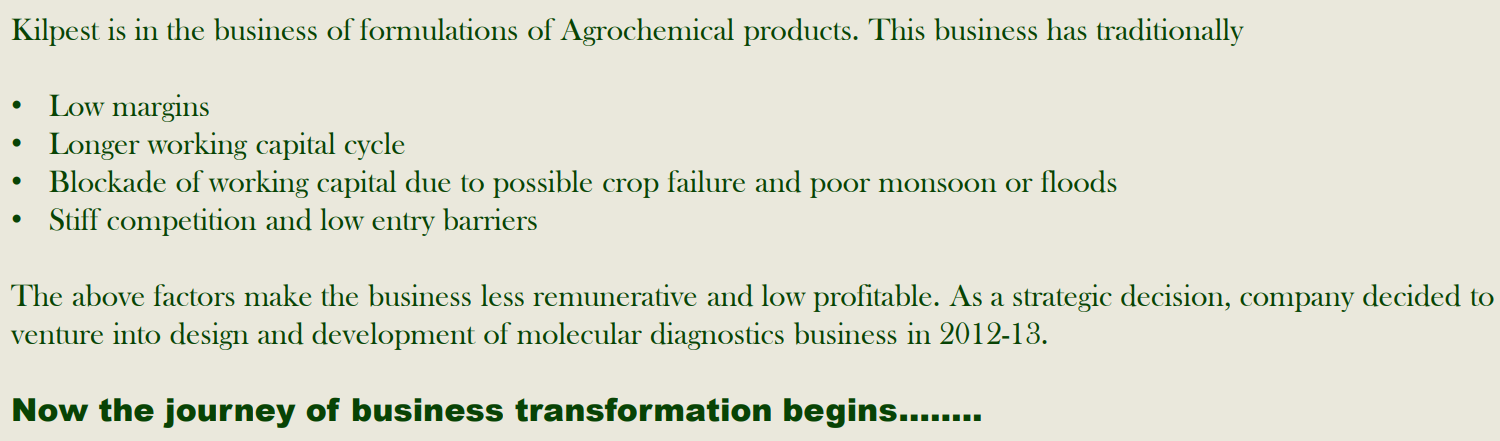 Incremental Business Direction- Totally 3BBB
Reverse merger of Kilpest with 3BBB, will rename listed entity to 3BBB
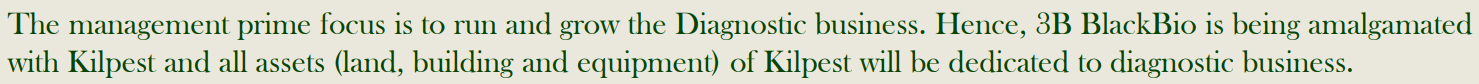 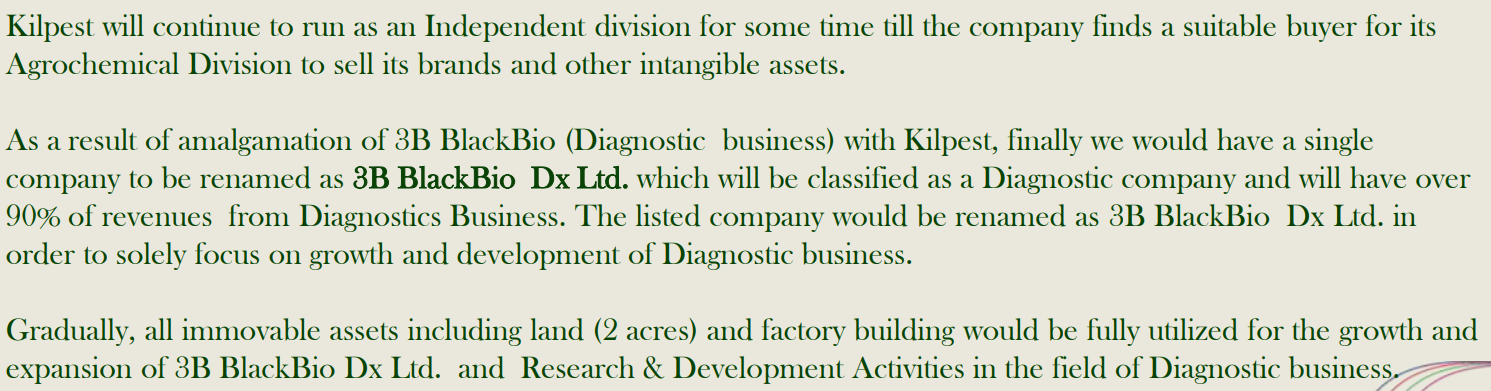 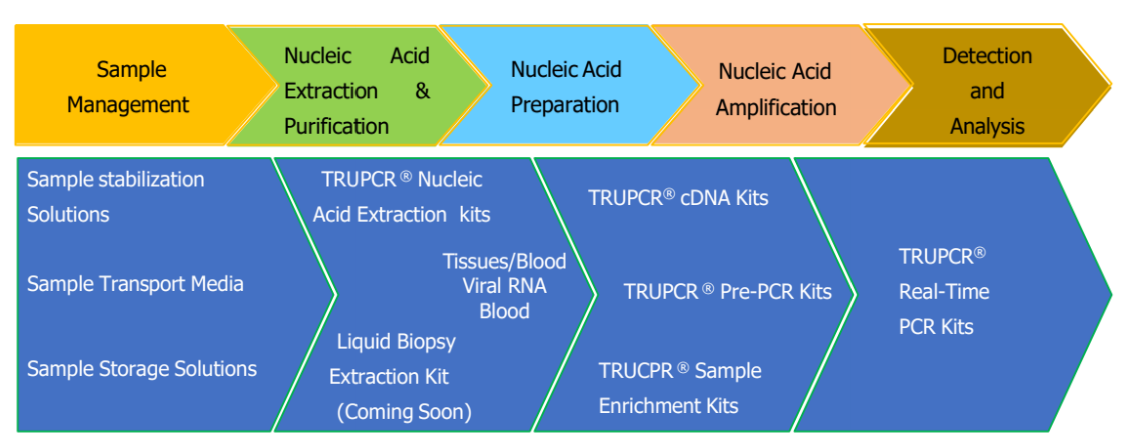 GTrends- Covid has accelerated non-Covid business?
Scale Up + Cross/Up Selling
Not just acute, but chronic (onco) too
Low volume, high value…
…leading to industry-wide high fixed asset turns
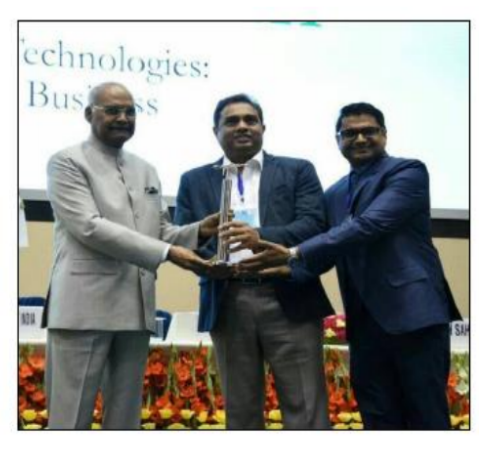 Intangibles…
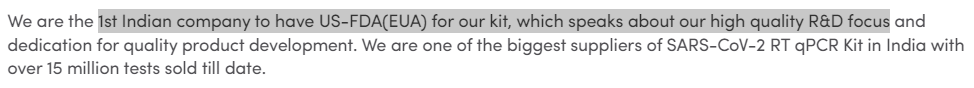 Intangibles…
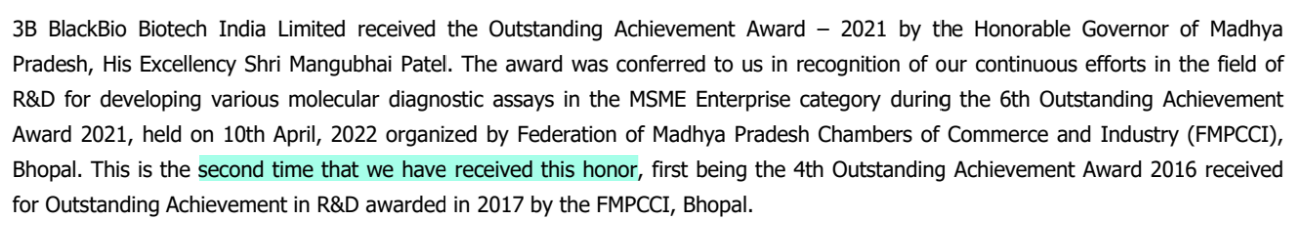 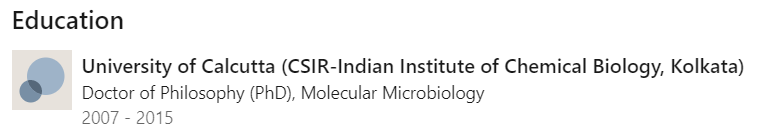 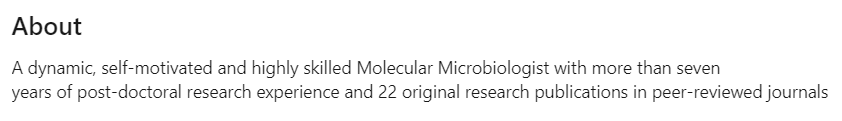 Cash Deployment
Acqn of HS Biolabs
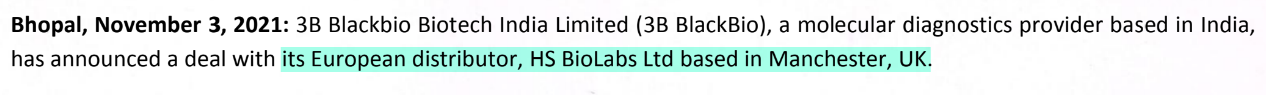 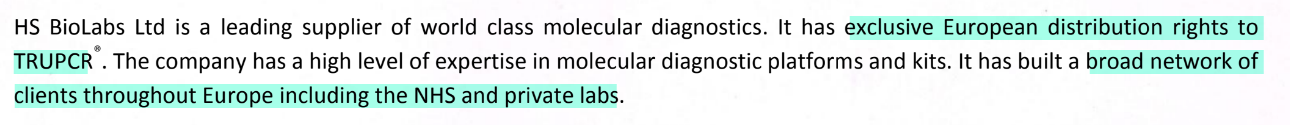 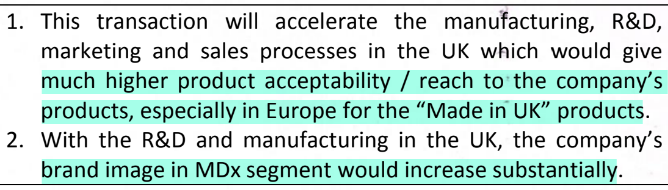 Variant Perception
Base effect
Still viewed as agrochem biz, ignorant to changes
‘Too hard’ pile for most people
Perceived as ‘Covid proxy stocks’
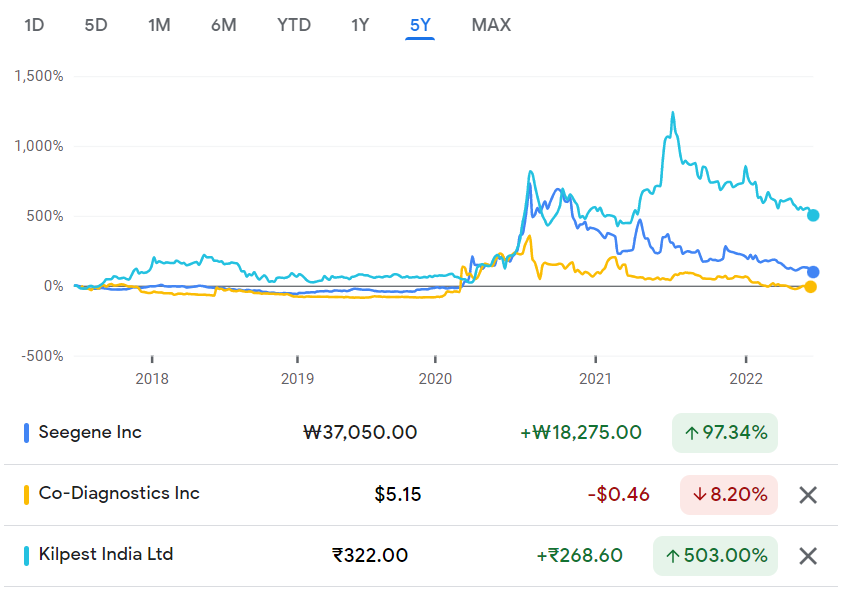 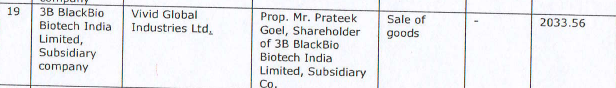 Risks/Negatives
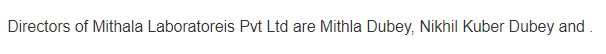 Entity called Mithala Laboratories
20.3 Cr sales routed through Vivid Global Industries (KMP entity)
Manufacturing in Europe- loss of Indian cost advantage
R&D Head (Dr Akhilesh Rawat) quit to join Transasia
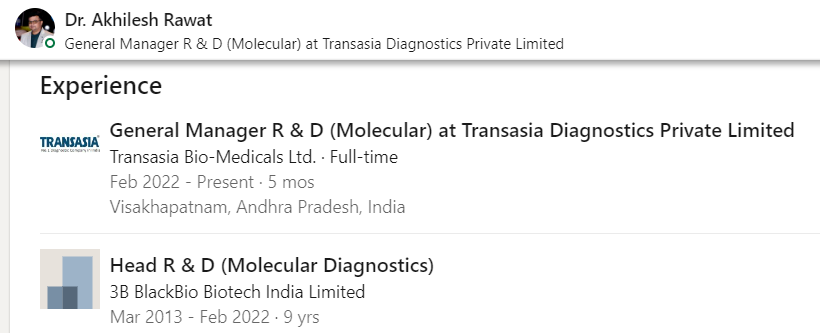 Valuations (EV=130 Cr)
EV/(Non-Covid Sales)=5x [Non-Covid Sales=26.5 Cr]
EV/(Non-Covid EBITDA)=10x [assuming 50% EBITDA, historic pre-covid is 60% EBIT, so 13 Cr Non-Covid EBITDA]
EV/(Non-Covid OCF)=13x [assuming 80-85% cash conversion, same as historic, so 10 Cr Non-Covid OCF]

Optionalities:
Zero valuation to agrochem (which has 16 Cr sales)
Zero valuation to Covid business